Data Analytics in PythonPandas
COMP 2800
Otterbein University
Alerts
Assignment 2: Due Friday before 11:59pm
Assignment 3: available on Friday
Questions?
Pandas Overview
Created by our textbook author, Wes McKinney in 2008; he stepped back in 2013 and it is now maintained by a community of several hundred developers as an open source project
pandas comes from the econometrics term 'Panel Data', which includes data sets representing both time series and cross-sectional data; it was originally designed to provide Python with features similar to R, Matlab, and SAS
Provides an implementation of array-like data structures with indexed (labeled) data elements; built on top of NumPy
Unlike NumPy, it is intended for heterogeneous data sets
Should be imported as follows:
Supports three main data structures: Series, DataFrame, Index
from pandas import Series, DataFrame
import pandas as pd
Series
A one-dimensional array of indexed data
Basic construction:
pd.Series(data, index=index)
data can be a list, a numpy array, or a dict
index is an array of index values (optional)
integer, string, or other types
By default the series will get indexing from 0 to N
Series elements are accessed using index values
can be sliced like a Python list
from pandas import Series, DataFrame
import pandas as pd

obj = Series([4, 7, -5, 3])
print(obj)
print(obj.index)
print(obj.values)
>>> data = pd.Series([0.25, 0.5, 0.75, 1.0])
>>> data
 0   0.25
 1   0.50
 2   0.75
 3   1.00
 dtype: float64
>>> data[1]
 0.5
>>> data[1:3]
 1    0.50
 2    0.75
 dtype: float64
#Output
0    4
1    7
2   -5
3    3
dtype: int64
RangeIndex(start=0, stop=4, step=1)
[ 4  7 -5  3]
Series, index specified
With an index specified, a Series will create a mapping of index to values
pairs get mapped in order
must have the same number of items
index can be arbitrary
Slicing is supported
Based on index ordering
Note: non-integer indexing is inclusive on both ends
>>> data = pd.Series([0.25, 0.5, 0.75, 1.0],
                    index = ['a', 'b', 'c', 'd'])
>>> data
 a   0.25
 b   0.50
 c   0.75
 d   1.00
 dtype: float64
>>> data['b’]
 0.5
>>> data['b':'d’]
 b    0.50
 c    0.75
 d    1.00
 dtype: float64
Series – More Indexing Examples
>>> obj2 = Series([4, 7, -5, 3], index=['d', 'b', 'a', 'c'])
>>> print(obj2)
d    4
b    7
a   -5
c    3
dtype: int64

>>> print(obj2.index) 
Index(['d', 'b', 'a', 'c'], dtype='object')
>>> print(obj2.values)
[ 4  7 -5  3]

>>> print(obj2['a'])
-5 

>>> print(obj2[:2])
d    10
b     7
dtype: int64
>>> obj2['d']= 10
>>> print(obj2[['d', 'c', 'a']])
d    10
c     3
a    -5
dtype: int64 

>>> print(obj2.a)
-5
Series, from dictionary
Series can be created from a dict
Uses keyword/value pairs to create index/value mappings
index is not necessary
If it is provided, only keywords that match dict are used
Extra elements are filled with null objects
>>> d1 = {'a': 1, 'b': 2, 'c’:3}
>>> s1 = pd.Series(d1)
>>> s1
a    1
b    2
c    3
dtype: int64
>>> s2 = pd.Series(d1, index = ['a', 'c', 'd'])
>>> s2
a    1.0
c    3.0
d    NaN
dtype: float64
Series, NumPy Operations
NumPy array operations can also be applied, which will preserve the index-value link

>>> obj3 = Series({'d': 10, 'b': 7, 'a': -5, 'c':3 })
>>> print(obj3)
d    10
b    7
a   -5
c    3
dtype: int64
>>> obj4 = obj3[obj3 > 0]
>>> print(obj4)
d    10
b     7
c     3
dtype: int64

>>> print(obj3**2)
d    100
b     49
a     25
c      9
dtype: int64

>>> print(‘b’ in obj3, 'a' in obj4)
(True, False)
Series – Null Values
>>> sdata = {'Texas': 10, 'Ohio': 20, 'Oregon': 15, 'Utah': 18}
>>> states = ['Texas', 'Ohio', 'Oregon', 'Iowa']
>>> obj4 = Series(sdata, index=states)
>>> print(obj4)
Texas     10.0
Ohio      20.0
Oregon    15.0
Iowa       NaN
dtype: float64

>>> print(pd.isnull(obj4))
Texas False
Ohio False
Oregon False
Iowa True
dtype: bool
>>> print(pd.notnull(obj4))
Texas True
Ohio True
Oregon True
Iowa False
dtype: bool

>>> print(obj4[obj4.notnull()])
Texas 10.0
Ohio 20.0
Oregon 15.0
dtype: float64
Series – Auto-Alignment
>>> sdata2 = {'Texas': 10, 'Ohio': 20, 'Oregon': 15, 'Utah': 18}
>>> states2 = ['Texas', 'Ohio', 'Oregon', 'Utah']
>>> obj5 = Series(sdata2, index=states2)
>>> print(obj5)
Texas     10
Ohio      20
Oregon   15
Utah      18
dtype: int64

>>> print(obj4.add(obj5))
Iowa       NaN
Ohio      40.0
Oregon    30.0
Texas     20.0
Utah       NaN
dtype: float64
Recall that
>>> print(obj4)
Texas     10.0
Ohio      20.0
Oregon    15.0
Iowa       NaN
dtype: float64
Index Object
An Index object can be thought of as an immutable array or as an ordered set
The index portion of a Series is actually an instance of an Index type object
Index is the base type (used for objects, like strings)
Inherited by Int64Index, Float64Index, …
When created from a list of elements, the type is inferred
Can be specified with a dtype argument
    ex:  ‘int64’, ‘float64’, ‘bool’, …
f = pd.Index([1.0, 2.0, 3.0], dtype='float64’)
   (creates a Float64Index object)
Series name and index name
Index of a series can be changed to a different index.
>>> obj4.index = ['Florida', 'New York', 'Kentucky', 'Georgia']
Florida     10.0
New York    20.0
Kentucky    15.0
Georgia      NaN
Name: population, dtype: float64
Index object itself is immutable.
>>> obj4.index[2]='California'
TypeError: Index does not support mutable operations

>>>print(obj4.index)
Index(['Florida', 'New York', 'Kentucky', 'Georgia'], dtype='object')
Series: index and values attributes
Series object contains attributes for separately retrieving the index and values 
index – return the index object
values – return the values array
In [5]: s1 = pd.Series([4, 5, 6])
In [6]: s1.index 
Out[6]: RangeIndex(start=0, stop=3, step=1)
In [7]: s2 = pd.Series({100: 1, 200:3, 400:5}
In [8]: s2.index
Out[8]: Int64Index([100, 200, 400], dtype='int64')
In [9]: s1.values
Out[9]: array([4, 5, 6], dtype=int64)
In [10]: s2.values
Out[10]: array([1, 3, 5], dtype=int64)
Series Index confusion
When directly accessing an element in a Series, the explicit index value is used
>>> data = pd.Series(['a', 'b', 'c'], index=[1, 3, 5])
>>> data[1]
‘a’
When slicing a Series, the implicit index is used (zero-based element numbering)
>>> data = pd.Series(['a', 'b', 'c'], index=[1, 3, 5])
>>> data[1:2]
3    b
dtype: object
This can lead to confusion!
Indexers
>>> data = pd.Series(['a', 'b', 'c'], index=[1, 3, 5])
>>> data.loc[1]
'a'
>>> data.iloc[1]
'b'
>>> data.loc[1:2]
1    a
dtype: object
>>> data.loc[3:5]
3    b
5    c
dtype: object
>>> data.iloc[1:]
3    b
5    c
dtype: object
Values can be accessed using Series locators
data.loc[1] – looks for index value explicitly
data.iloc[1] – looks for value using implicit indexing (position-based)
Both support slicing

Always use .loc or .iloc rather than other indexing methods, when given the choice
Activity
Create a random list of 10 integers in the range from 1 to 100 
Generate a Series with index values of 1-10
Name your Series “Random Numbers”
Name your index “index”
Now generate the Squares of all the values in the Series and display last 4 items of the Series
Also display all the numbers >500 as a list (without the index)
Pandas DataFrame
A DataFrame is a two-dimensional object with flexible row and column names
Each column is a sequence of aligned Series, sharing indices
It has more in common with a spreadsheet or a database table than with a matrix
A DataFrame can be constructed from:
A single Series
A list of dicts
A dict of Series
A NumPy 2-D array
DataFrame
A DataFrame has index and values attributes (like a Series). It also has a columns attribute
If unspecified, a zero-based array is used for index and column values
But columns can also be specified independently as dictionaries, each with its own data type
Row/column indices can also be specified separately
Or as a nested dictionary of dictionaries
>>> pop = {'Nevada': {2001: 2.9, 2002: 2.9},                'Ohio': {2002: 3.6, 2001: 1.7, 2000: 1.5}}
>>> frame3 = DataFrame(pop)
>>> print(frame3)
 	 Nevada  Ohio
2000     NaN   1.5
2001     2.9   1.7
2002     2.9   3.6
Note: the row labels are the sorted union of inner dictionary's keys
>>> print(frame3.T)
            2000  2001  2002
Nevada   NaN   2.9   2.9
Ohio       1.5   1.7   3.6
>>> data = {'state': ['Ohio', 'Ohio', 'Ohio', 'Nevada', 'Nevada'],
               'year': [2000, 2001, 2002, 2001, 2002],
               'pop': [1.5, 1.7, 3.6, 2.4, 2.9]}
>>> frame2 = DataFrame(data, columns=['year', 'state', 'pop', 'debt'],                                index=['A', 'B', 'C', 'D', 'E'])
>>> print(frame2)
 year   state  pop debt
A  2000    Ohio  1.5  NaN
B  2001    Ohio  1.7  NaN
C  2002    Ohio  3.6  NaN
D  2001  Nevada  2.4  NaN
E  2002  Nevada  2.9  NaN
>>> df = pd.DataFrame([[1,2,3],[4,5,6]])
>>> df
    0  1  2
0  1  2  3
1  4  5  6
>>> df.index
RangeIndex(start=0, stop=2, step=1)
>>> df.columns
RangeIndex(start=0, stop=3, step=1)
>>> df.values
array([[1, 2, 3],
       [4, 5, 6]], dtype=int64)
>>> data = {'state': ['Ohio', 'Ohio', 'Ohio', 'Nevada', 'Nevada'],
               'year': [2000, 2001, 2002, 2001, 2002],
               'pop': [1.5, 1.7, 3.6, 2.4, 2.9]}
>>> frame = DataFrame(data)
>>> print(frame)
      state  year  pop
0    Ohio  2000  1.5
1    Ohio  2001  1.7
2    Ohio  2002  3.6
3  Nevada  2001  2.4
4  Nevada  2002  2.9
Questions?
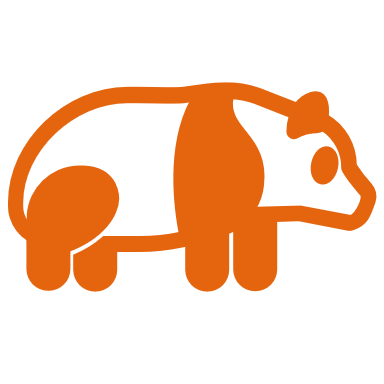 Next Time...
more pandas